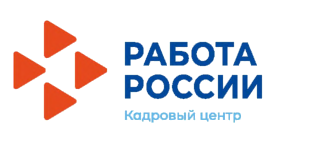 2. Портрет молодого специалиста, обратившегося в НЦЗН
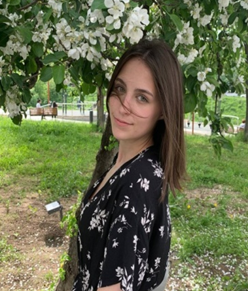